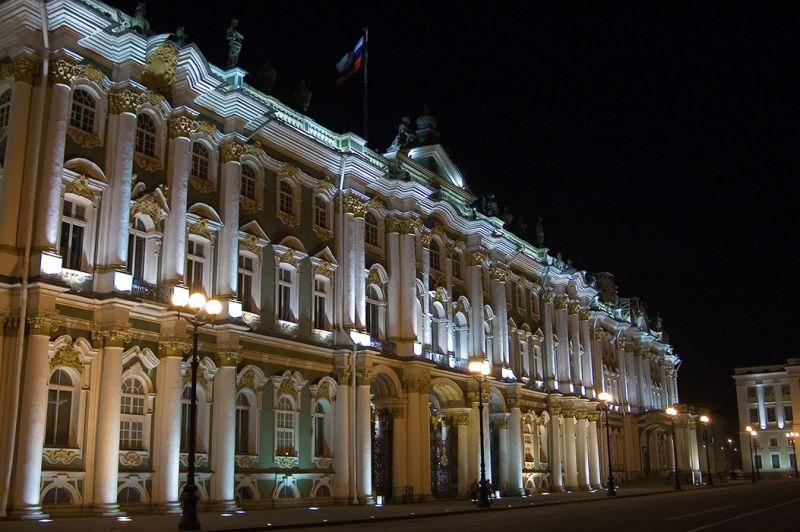 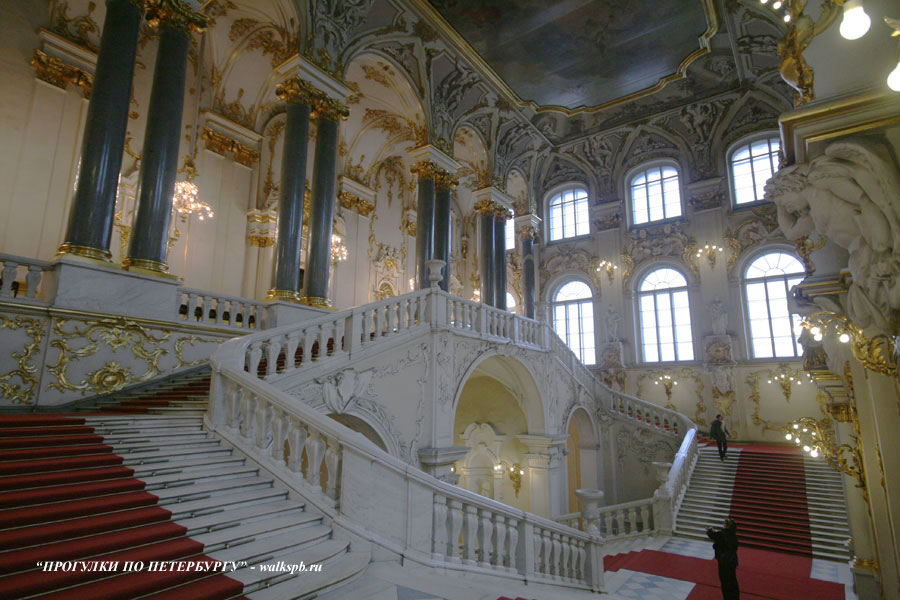 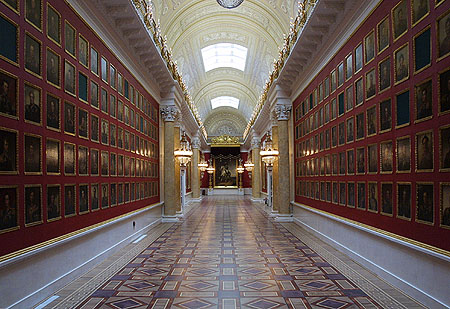 Дмитрий Шостакович   на крыше  готов
к тушению «зажигалок».
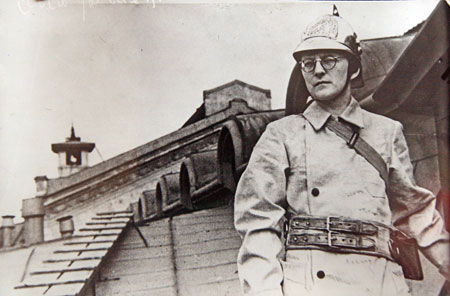 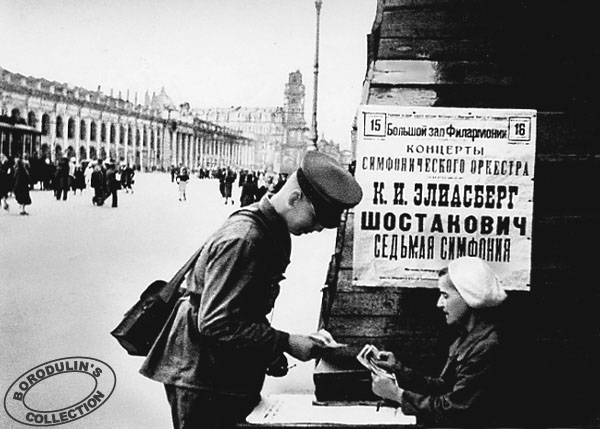 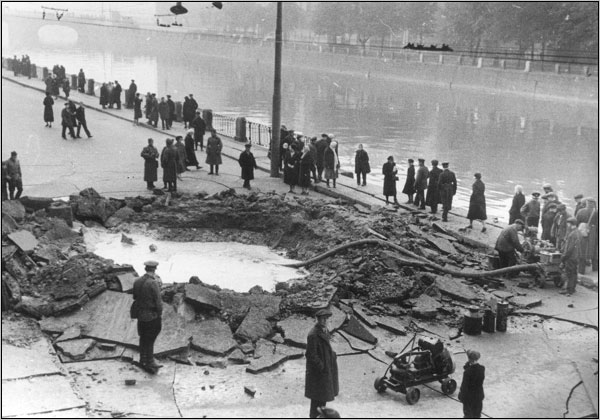 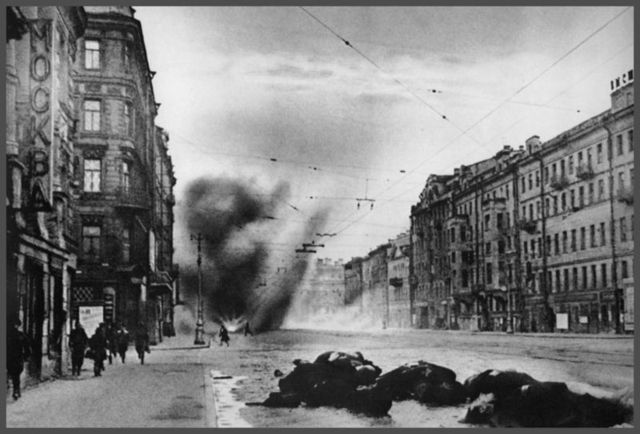 Невский проспект во время бомбежки.
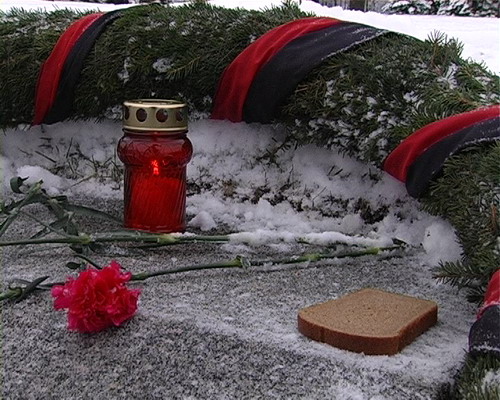